CHINESE RICE
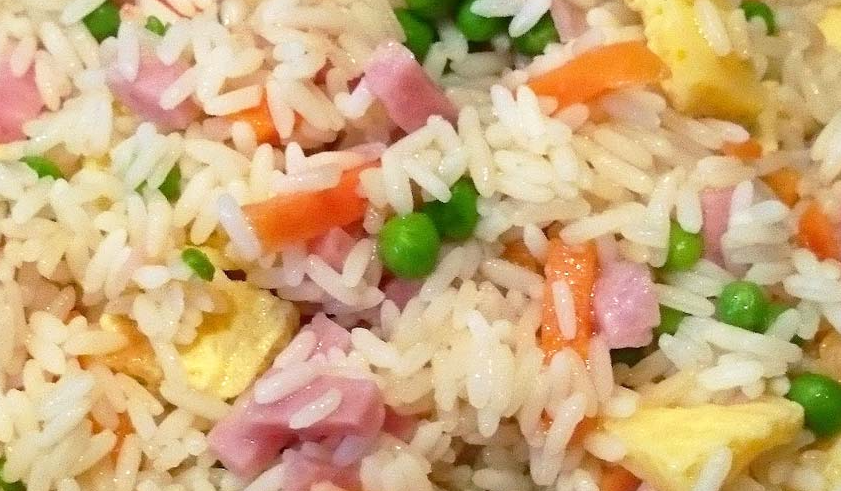 CHINESE RICE
INGREDIENTS:
 200 g of basmati rice
 16 prawns 
4 eggs 
125 g of cooked ham 
1 carrot
 100 g of peas 
100 ml of sauce of soybean
 olive oil extra
 pepper 
parsley
STEPS
Peel the carrots, cut them into small bits and set them to cook in a pan with boiling water and a pinch of salt.  Add the peas and cooks everything during 6-8 minutes. 
 Set abundant water to warm in a casserole and when it starts boiling add the rice. Cook it during approximately 12 minutes. Refresh it with cold water and drain it.
 Warm some oil in the same frying pan. 
Beat the eggs in a bowl and spill the mixture to the frying pan. Cut the omelette in pieces. 
Peel the prawns and add them to the
 Add the rice and cook it during a minute without stopping removing. Incorporates the rest of the ingredients and mix well. Add the soybean sauce and it decorates with parsley.